بسم الله الرحمن الرحيم
أهداف تدريس العلوم
الأهداف العامة
الأهداف الخاصة
تصنيف الأهداف
مقدمة:
التربية وسيلة المجتمع في تحقيق أهدافه،  فالتنشئة الاجتماعية والتطبيع والتعليم والتطوير والتثقيف تسخر لإعداد الفرد للحياة،  والمواطن للمشاركة في فعاليات المجتمع تختص بإعداد الفرد للمواطنة والتفاعل مع ما يتصل بالعلم من جوانب الحياة في مجتمعه وتشارك المؤسسات المجتمعية في التربية العلمية،  وتنفرد المدرسة بتقديم برنامج تربوي يتضمن تخصصات مختلفة يقوم على التخطيط الوعي والتنفيذ المنظم، وهي تسعى إلى الوصول إلى نتاجات معينة تعرف بالأهداف وبناءً على ذلك تعتبر الأهداف موجهات العمل التربوي يتم في ضوئها اختيار الموضوعات والمحتوى الدراسي، والنشاطات وطرائق لتدريس هي تحد مؤشرات الإنجاز وضوابط الحكم على نجاح العملية التربوية أي ما يعرف بالتقويم، كل ذلك بأسلوب علمي متقن يهدف إلى إتقان التعلم المرتبط بفلسفة المجتمع وأهدافه.
ويعبر الهدف عن القصد الذي نريد الوصول إليه،  وهو يعبر عن التغير المراد حدوثه في سلوك المتعلم أو فكره أو وجدانه وتعتبر الأهداف وصفا للسلوك الذي يرغب المتعلمون أن يأتوا به قبل أن نحكم على كفاءتهم"  بمعنى أن الأهداف استبصارات سابقة للنتائج بدلاً من كونا خطوات التعليم".(سلامة،  45:1995).

الأهداف التربوية في تدريس العلوم كما في تدريس مواد دراسية أخرى – نوعان:
الأهداف العامة وتسمى بالغايات Goals.
الأهداف الخاصة وتسمى بالأهداف السلوكية Aims.
أولا
الأهداف العامة لتدريس العلوم
أولاً: الأهداف العامة  (الغايات):Goals
هي أهداف توضع على المستوى التخطيطي العام وتحظى باهتمام واسع، وهي أهداف كبرى واسعة شاملة صعبة القياس والملاحة، وهي تأتي على شكل عبارات كرنة تحقيقها غير محدد بفترة زمنية، وهي لا تصف سلوكاً ,والأهداف العامة لتدريس العلوم واسعة المجالات تشمل المجال العقلي، والوجداني الروحي والعاطفي، المهاري الحركي والاجتماعي.
وهي تسهم مع الأهداف العامة للمواد الدراسية في إعداد المواطن المتنور علميا وعليه توصف هذه الأهداف بكونها:
منتمية حيث ترتبط بفلسفة المجتمع وتوجهاته العلمية والتنور العلمي والتربية العلمية من أجل المواطنة في القرن الحادي والعشرين.
آجلة غير عاجلة تحتاج تحقيقها لفترة زمنية طويلة، حيث يمكن تحقيقها خلال سنة دراسية أو مرحلة تعليمية أو عدة مراحل تعليمية من خلال دراسة مقرر كامل أوعدة مقررات علمية.
صعبة القياس والملاحظة حيث تتصف بالعمومية والاتساع فلا يمكن ملاحظتها بصورة آنية في سلوك المتعلم ولكن عملية قياسها تحتاج لأدوات قياس خاصة متعددة يقوم بوضعها خبراء ومختصين في المجال لمراد قياسه.
وفيما يلي بعض الأهداف العامة لتدريس العلوم:
1- مساعدة الطلبة على اكتساب المعرفة العلمية بصورة وظيفية.
تعتبر المعرفة العلمية حصيلة البحث والتفكير للعلماء، توصلوا إليها بالملاحظة والتقصي والاكتشاف والتجريب وهذه المعرفة العلمية تراكمية حيث يبدأ كل عام من حيث انتهى الآخرون فهو يستفيد من جهود السابقين من العلماء.
وتتصف المعرفة العلمية بقدرتها على وصف الظواهر وتفسيرها، وكذلك التنبؤ بما سيحدث وكيفية التحكم به وضبطه، ويجب أن تكون المعرفة العلمية التي تلقاها الطالب وثيقة الصلة في حياته مرتبطة بمشكلات المجتمع الذي يعيش فيه وتناقش بعض القضايا التي يتم الاهتمام بهاعلى المستوى العالمي، وعندها يشعر الطالب بأن ما يتعلمه يساعد على فهم نفسه وبيئته والعالم المحيط به وحل المشكلات التي تواجهه مما ينمي لديه الاتجاه نحو دراسة العلوم.
ويجب على المعلم الاهتمام بتوظيف المعرفة في حياة الطالب بحيث تكون هذه المعرفة ذات معنى وتساعد في حل ما يواجه الطالب من مشكلات،  وكذلك لابد من الاهتمام بالعمليات العقلية التي تساعد في زيادة قدرات الطالب على فهم حقائق ومبادئ العلم وعدم التركيز على حفظ المعلومات وذلك بالاهتمام بالعمق المعلوماتي، والترابط بني المعلومات وتكاملها حتى يسهل فهمها.
2- تنمية التفكير العلمي ومهارات حل المشكلة:
يؤكد التربويون أنمن اهم أهداف تدريس العلوم تعليم الطلبة كيف يفكرون، بمعنى تعليم التفكير، والتركيز على طرق العلم وعمليات العلم الأساسية والمتكاملة. 
والتفكير العلمي سلوك مكتسب هادف ليس بعشوائي ولا بعرضي يأتي بالصدقة وهو موجه بطريقة منظمة نحو دراسة مشكلات معينة بكل جوانبها وتقصيها بمنهجية علمية والوصول إلى حلول لها، كما يهدف تدريس العلوم إلى تنمية أنواع أخرى من التفكير ويجب على معلم العلوم تنمية التفكير العلمي ومهارات حل المشكلة من خلال مساعدة الطالبة أثناء حصص العلوم على حل مواقف علمية يتم تهيئتها خصيصاً للطلبة بحيث تتحدى تفكيرهم وتثير الدوافع لديهم لحلها المواقف والمشكلات والوصول إلى حلول جيدة لها،وكذلك نقل هذه المواقف خارج غرفة الصف حتى تصبح أسلوباً في حياة الطالب.
3- تنمية الاهتمام بالتفاعل بين اللم والمجتمع والتكنولوجيا:
يعتبر الاهتمام بالتفاعل بين العلم والمجتمع والتكنولوجيا من الدعوات التي ظهرت حيث وتنادي بالخروج بالنشاطات العملية للطلاب خارج نطاق المدرسة وتنمية الاستجابات نحو التعبير ومواكبة التطور ومساعدتهم على إدراك واقع التغيرعلى حياتهم إن هذا التوجه للتربية العلمية نحو الدمج بين العلم والمجتمع والتكنولوجيا يفرض على القائمين على تدريس العلوم تدريس المهارات العملية ذات المعنى ويؤكد على أهمية تدريس التطبيقات العملية والتكنولوجية بالإضافة للمعارف والعمليات العلمية" (النجدي،130.1999).
والتغير العلمي والتكنولوجي السريع والتطور في مجال التربية يترك أثراً كبير على المجتمع لا يمكن إغفاله في تدريس العلم، فهناك الكثير من القضايا والمشكلات الناتجة عن التفاعل بين العلم والمجتمع والتكنولوجيا مثل الإخصاب المجهري وأطفال الأنابيب، والاستنساخ والهندسة البشرية،  والتلوث البيئي والنفايات الإشعاعية والكيماوية الضارة وثقب الأوزون والاختزان الحراري والأمراض الخطرة.....الخ لذلك لابد من تدريب المعلمين على تدريس هذه الموضوعات بصورة متكاملة وتنمية قدراتهم لتدريب الطلبة على دراسةهذه المشكلات.
4- الاهتمام بالتنور العلمي كهدف لتدريس العلوم:
أصبح التنور العلمي هدفاً رئيسياً لتدريس العلوم والتربية العلمية في العالم حيث أصبحت عملية نوعية المواطن العادي في أي دولة مهتمة بإعداده للمشاركة المثمرة في المجتمع، وحيث أن العلم أصبح جزءاً لا يتجزأ من النسج المتماسك للمجتمع الذي نسعى إليه فلا يمكن أن تكون هناك مواطنة جيدة في أي دولة دون دراسة وفهم لكل من العلم والتكنولوجيا والعلاقات المتبادلة معهم ومع المجتمع،  ومن صفات الفرد المتنور علمياً أن يكون لديه فهم واضح لطبيعة العلم ومكوناته وأقسامه الفيزياء والكيمياء والبيولوجي وجوانبه الاجتماعية،  وكذلك فهم لطبيعة الرياضيات،  والقدرة على حل المشكلات العلمية والرياضية التي تواجهه في حياته، كما لديه الدرة للتعامل مع الأجهزة والأدوات التكنولوجية واستخدامها، ولديه الميول لتعلم هذه الأشياء وعنده إدراك واضح للعلاقة بين العلم والرياضيات والتكنولوجيا وتطورهم التاريخي ودورهم في الأنشطة البشرية وتطور المجتمعات لذلك لابد من إعداد معلم العلوم المتنور علمياً والاهتمام بتدريبه في ورش عمل خاصة حتى تكون لديه القدرة على إمداد تلاميذه بالخبرة والمهارات المعرفية والتكنولوجية، ومساعدتهم في تنمية مهارات البحث والاستقصاء، وتكوين اتجاهات موجبة نحو العلم.
5- تنمية القيم والاتجاهات والميول العلمية:
يجب أن ينمي تدريس العلوم عند تلاميذ الإيمان بالعلم وأهميته في حل المشكلات وتأخذ الوظيفة الاجتماعية للعمل على عاتقها أن تجعل للأهداف معنى إنساني اجتماعي حيث تعتبر الاتجهات والميول محركات للسلوك،  ودوافع دخلية تدفع الإنسان للتقدم وتسانده في علميات التقصي والاستكشاف وتعديل سلوكه.
ومعلم العلوم له الدور الرئيس  في التغيير نحو الأفضل فهو مسئول عن محاولة تفسير وتوضيح وإظهار أهمية المعرفة وتنمية الاهتمام بها من قبل التلاميذ وبطريقة شيقة،  حيث ان الميول والاتجهات لها أهمية كبيرة في اكتساب الخبرات العلمية، ويجب إعطاء الفرصة اللازمة للتلاميذ يعبروا عن اهتماماتهم واتجاهاتهم.
6- تنمية مهارات التعلم الذاتي والمستمر في مجال العلوم:
يهدف تدريس العلوم إلى تنمية مهارات التعلم الذاتي لمسايرة الثورة العلمية التكنولوجية التي أفرزها التقدم والتطور العلمي والتربوي، ولأن التطور كمي وكيفي ويتسم بالتعقد والسرعة فإن هناك تجدد سريع في الخبرات الإنسانية العلمية، وأي تعلم ناظمي مهما كانت مدته غير كاف لإعداد الأفراد إعداداً يناسب التغير الدائم والسريع للحياة فلا سبيل غير تدريب الطلاب على التعلم الذاتي والمستمر كهدف أساسي لعملية تدريس العلوم.  
وذلك بتهيئة الفرص لتدريبهم على استخدام مصادر التعلم المختلفة وتدريبهم على مهارة جمع المعلومات وتفسيرها وتقنيتها والاستفادة منها وعمليات التقصي والبحث والاكتشاف.
أهداف تدريس العلوم في مرحلة التعليم الأساسي
مساعدة التلاميذ على تنمية المفاهيم والمبادئ والتعميمات التي تساعدهم في فهم وحل المشكلات.  
مساعدة تلاميذ على غرس الاتجاهات العلمية مثل العقلية الفاحصة الناقدة ومثل الاستعداد للبحث عنا لدلائل الموثوق بها والتصرف في ضوئها.  
مساعد التلاميذ على كسب وتنمية الوسائل العلمية للعمل لما يشتمل عليه من التخطيط الذكي والملاحظة بعناية والوصول إلى استنتاجات صحيحة.  
مساعدة التلاميذ على البحث والتنقيب عن ميول جديدة تؤدي بهم إلى الرضا والراحة النفسية . 
مساعدة الطلاب على كسب المهارات والتكتيك اللازم للحصول على معلومات أكثر وأوسع مثل قراءة محتوى العلوم بفهم والملاحظة الدقيقة لما يقع من احداث.  
مساعدة الأطفال على تنمية الاتجاهات الاجتماعية وتقديرها.
ثانيا
الأهداف الخاصة
ثانياً:   الأهداف الخاصة:   Aims
هي أهداف محددة آتية توضع على المستوى التنفيذي للعملية التعليمية يقوم بتحديها المعلم وتسمى الاهداف السلوكية ؛ فهي محددة واضحة يمكن قياسها وملاحظتها خلال فترة زمنية محددة،
وتوصف الأهداف الخاصة بأنها
نتاجات تعليمية محددة واضحة ترتبط بالتخطيط والتنفيذ اللازمين لتدريس موضوع علمي معين.  
آنية قريبة المدى يحتاج تحقيقها لفترة زمنية محـددة نسبياً  (حصة أو حصتين دراسيتين) .  
قابلة للقياس والملاحظة بحيث يمكن للمعلم التأكد من تحققها في الحصة الدراسية.  
أهداف فرعية لتحقيق الأهداف العامة لتدريس العلوم حيث تعتبر أهداف صغرى لتحقيق الأهداف الكبرى.
ومن أمثلة الأهداف الخاصة:
يقارن الطالب بين الأنزيم والهرمون في جسم الإنسان.  
يشرح الطالب عملية تكاثر الخلايا الجنسية واللاجنسية.  
يرسم الطالب قلب الإنسان بدقة وإتقان.
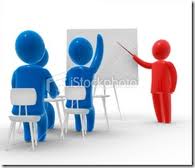 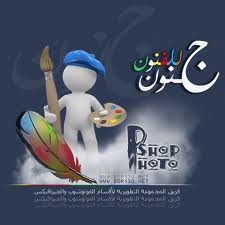 أهمية تحديد الأهداف:
يعتبر التدريس فعالاً إذا كان يحقق الأهداف التي يرجى تحقيقها،  لذا يجب على معلم العلوم أن يكون مدركاً لأهداف تدريس العلوم وغاياته ولديه الخبرة الكافية لتحديد الأهداف تحديداً واضحاً وكافياً،  وتفيد عملية تحديد الأهداف معلم العلوم فيما يلي:   
يصبح المعلم أكثر دقة وتحديداً في تناول المعلومات،  وتنفيذ الأنشطة العلمية.  
تساعد المعلم في تحديد طريقة التدريس الملائمة،  والوسائل التعليمية المناسبة للدرس.
تزود المعلم بمحك لتقويم أداء الطلاب في ضوئه،  عن طريق تحديد نسبة الإتقان التي يجب الوصول إليها،  وتساعده أيضاً في بناء الاختبارات وأدوات القياس اللازمة لقياس أداء التلاميذ – تساعد في مشاركة الطلبة في التخطيط والتنفيذ للأنشطة مما يكفل تفاعلهم بنجاح أثناء الدارس.
معايير الأهداف في تدريس العلوم:
أن تستمد الأهداف العامة من فلسفة التربية أو مرتكزاتها الأساسية وقد حددت الخطة الأولى للمناهج الفلسطينية مرتكزات عامة يمكن لتدريس العلوم أن يستند إليها.  
أن تختار الأهداف في ضوء مجموعة من العوامل منها المتعلمين ومستوياتهم وحاجاتهم الإنمائية وما يرتبط بها من نشاطات تعليمية وخبرات تكون مناسبة لمستوياتهم وميولهم ونضجهم وخبراتهم الحاضرة،  وأن ترتبط بحاجات المجتمع المتغيرة،  والإمكانيات المتوفرة لعلمية التعليم.  
أن تبني الأهداف على أسسس معرفية نفسية تربوية سليمة وعلى مبادئ علم انفس وطبيعة عملية التعلم.   
وهذا يعني أن تكون الأهداف متمشية مع نظريات التعلم الحديثة.  
أن تنسجم أهداف تدريس العلوم مع أهداف المرحلة التعليمية.
أن تكون واقعية وممكنة التحقيق،  بمعنى أن تكون الأهداف قابلة للتحقيق في ظروف المدرسة وإمكانياتها.  
أن تكون الأهداف شاملة لجوانب الخبرة وجميعها،  والتي تشمل المعرفة العلمية بأشكالها المختلفة والتفكير العلمي والمهارات العلمية والاتجاهات والميول والقيم العلمية والتنور العلمي والثقافة العلمية.  
أن تكون تشاركيه أي أن تتعدد الجهات المحددة لها في حدود الإمكان مثل المعلمين والمشرفين وخبراء المناهج  بما ييسر فهمها للجميع الاقتناع بها.  
أن تكون الأهداف قيمة وظيفية بالنسبة للطلبة،  أي ذات معنى وفائدة ترتبط بإتمام الطلبة وحاجاتهم اليومية ومشكلاتهم.  
يفضل أن تكون الأهداف ممكنة الصياغة في صورة أهداف سلوكية قابلة للقياس والملاحظة كي تتوافر لنا مؤشرات ودلالات عن مدى تحقيقنا لهذه الأهداف.
الأهداف السلوكية
الأهداف السلوكية:
هي النتاجات التعليمية التي يرجى تحقيقها في نهاية عملية التعلم والتي تعمل على إحداث تغييرات مرغوبة في سلوك المتعلمين وقابلة للقياس والملاحظة.  
" ويقرر بلوم Bloom أن العبارة الهدفية هي محاولة من المعلم أو واضع المنهاج لأن يوضح لنفسه أو ينقل لغيره التغيرات التي ينوي إحداثها في سلوك المتعلم"
مواصفات الهدف السلوكي
جيد الصياغة محدد واضح للمتعلم.  
قابل للملاحظة والقياس.  
يشير إلى نتائج التعلم في صورة تعديل للسلوك.  
يمكن تحقيقه في فترة زمنية محددة.  
مهم يتصل بهدف عام يراد تحقيقه.
ويؤخذ على الأهداف السلوكية...
بأنها آلية ميكانيكية لا تسمح بفرص الإبداع للمعلم والتلميذ كونه يركز على الأهداف المكتوبة،  وتفقد المعلم المرونة إذا ما طرح الطلبة موضوعاً علمياً لتقييمه بشكل غير سلوكي،  كما يؤخذ عليها صعوبة تحديد نواتج التعلم جميعها بشكل قابل للقياس والملاحظة.  
كما أن الجانب الوجداني صعب القياس وغير واضح سلوكياً فهو أقرب إلى الأهداف العامة.
مكونات الاهداف السلوكية
الفعل:
الأفعال التي تصلح لصياغة الأهداف السلوكية هي الأفعال المضارعة بعد انتهائه من عملية التعلم وتوضح سلوكاً ظاهراً يمكن ملاحظاته وقياسه تعتبر عملية تحديد الفعل المضارع جزء مهم جداً من صياغة الهدف السلوكي كونها تعبر بوضوح عما نرغب من المتعلم أن يكون قادراً على أدائه من محتوى الموضوع أو الوحدة الدراسية
ومن أمثلة الأفعال السلوكية
يذكر – يوضح – يحلل – يفسر – يقارن – يميز – ينقد – يحد – يرسم – يستخدم – يوظف. . إلخ. 
أما الأفعال التالية:   يفهم – يدرك – يتعلم – يستوعب – يتقبل. ..الخ هذه أفعال غير سلوكية تقيس سلوك خفي غير قابل للملاحظة والقيسا،  ولا يجوز استخدامها في صياغة الأهداف.  
كما لا يجوز استخدام أكثر من فعل مضارع واحد في الهدف،  وإلا يصبح هدفاً مركباً غير صحيح سلوكياً.
2.  محتوى الهدف:
يعبر عن محتوى الفعل أو الموضوع المراد تعلمه،  ولتحديد هذا المحتوى لابد من قراءة المادة الدراسية جيداً ثم تحديد الحقائق والمفاهيم والمبادئ والقوانين والنظريات الذي يحققه الهدف بحيث تتناول مفهوماً أو مبدأ بصورة مبسطة حتى يسهل استيعابها لدى الطلبة.

مثال:   يذكر (فعل) خمس صفات للثدييات (محتوى) دون أخطاء (معيار إتقان) في دقيقتين (معيار الوقت).
3. مستوى الاتقان للهدف:
يمكن للمدرس تحديد مستوى إتقان للهدف حيث يحدد مثلاً مستوى 80% لإتقان رسم الجهاز الهضمي.
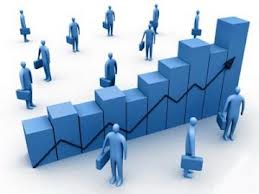 4. يحدد مدة زمنية لإنجاز الهدف:
كأن يحدد ثلاث دقائق للكشف عن غاز ثاني أكسيد الكربون.
ويعتبر تحديد مستوى الإتقان والوقت جزءاً اختيارياً يمكن الاستغناء عنه ويمكن الاستفادة منه في تحديد مستوى أداء متطلبات التعلم المرغوب.
5. شروط تحقق الهدف:
يمكن للمدرس من تحديد الشروط التي يتحقق فيها الهدف أو الظرف الخاص بالهدف المقصود. 
مثال:   أن يتتبع الطالب الدورة الدموية الصغرى 80% بعد شرح المدرس وأن يكتب الطالب تقريراً عن أطفال الأنابيب بعد مشاهدة فيلم تعليمي عن ذلك ففي المثال الأول يعتبر شرح المدرس شرط لتحقق الهدف وفي المثال الثاني تعتبر مشاهدة الطالب لفيلم تعليمي شرط لتحقق الهدف.
الهدف السلوكي يصاغ على النحو التالي:
أن + فعل سلوكي + (الطالب) + المحتوى+ مستوى الإتقان + معيار الوقت + شروط تحقق الهدف.
مثال:أن يفسر الطالب وظية الحويصلات الهوائية في الرئتين بدقة 80%،  خلال ثالث دقائق بعد قراءة ذلك من الكتاب المدرسي.
ونظراً كلمة الطالب في صياغة الأهداف السلوكية،  فإنه يمكن حذفها أو الاستغناء عنها أو وضعها في بداية الأهداف السلوكية بوجه عام. وكذلك كلمة " أن" يكونا لطالب قادراً على وصف السلوك المتوقع منه أو تحديد الفعل المراد تعلمه،والمحتوى، وكذلك معيار الأداء المطلوب للهدف.
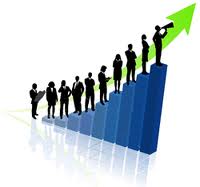 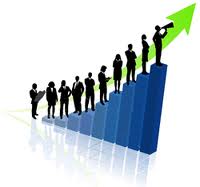 أولا: المجال المعرفي (العقلي)
أولاً:المجال المعرفي (العقلي):Cognitive Domain
يعتبر تصنيف بلوم للأهداف في المجال الفعلي على قدر كبير من الأهمية والشمول لمعايير الأهداف الجيدة وتتعقل الاهداف في هذا المجال باكتساب الطالب للمعرفة العلمية جوانبها وتنمية القدرة على التفكير العلمي وحل المشكلات والتفكير المنطقي والتفكير الناقد،  كما تتضمن اكتاب الطالب لعمليات التفكير العلمي.
وقد أشتمل تصنيف بلوم في المجال المعرفي ستة مستويات متدرة من الأهداف يتضمن كل مستوى المستوى الذي يسبقه.
1. المعرفةKnowledge
شكل المعرفة المستوى الأول من المستويات الستة في هذا المجال وهي تتضمن عملية التذكر أو الاسترجاع لمعارف مخزنة لديه دون إضافة أو حذف أو تغيير وهي لا تتضمن عمليات عقلية وهي تضمن معرفة الحقائق العلمية والمفاهيم وتعريفاتها والأنظمة والخطوات الإجرائية ومعرفة التصنيف والمعايير المختلفة،  كما تتضمن معرفة المبادئ العلمية والقوانين والقواعد والنظريات. 

ومن أمثلة الأهداف السلوكية في مستوى المعرفة:  
أن يعدد الطالب مصادر الطاقة الطبيعية. 
أن يذكر الطالب نص قاعدة أرشميدس.
أن يتعرف الطالب على مكونات الميكروسكوب.
أن يذكر الطالب قانون الروافع.
2. الفهم:   Comprehension
ويمثل هذا المستوى"  الفهم"  المستوى التالي لمستوى المعرفة،  حيث يعتبر مستوى الفهم أعلى في القدرة العقلية من مستوى المعرفة،  فهو يتضمن امتلاك الطالب مضمون المادة العلمية وتمثلها في بناءه المعرفي بحيث يستطيع تفسيرها وشرحها وإعادة صياغتها بلغته الخاصة كما يستطيع أن يتوصل إلى معلومات جديدة بناءً على استيعابه لهذه المعلومات،  ويتضمن مستوى الفهم عدة عمليات عقلية:
أ. التفسير:   Interpretation
وهو عملية توضيح الأسباب التي أدت لحدوث الظواهر وأهميتها وإعطاء معنى للمادة العلمية بما تتضمنه من حقائق ومفاهيم ومبادئ كما يتضمن تفسير الرسومات والأشكال البيانية ذات العلاقة بالمعرفة العلمية،  ويستخدم في الأسئلة الصفية تحت عملية التعليل: علل.  
ومن أمثلة الأهداف السلوكية التي تمثل التفسير:   
يفسر الطالب عملية تبادل الغازات في الرئتين.  
يبرر الطالب أهمية استخدام البلاستيك في تغليف الأسلاك الكهربائية.
ب. الترجمة:   Translation
تتضمن القدرة على تحويل المعرفة من صورة إلى أخرى كتحويل البيانات إلى الرسوم البيانية أو العكس والتعبير عن المفاهيم بأسلوب المتعلم الخاص، كما تتضمن التحويل من صورة لفظة إلى علاقة رياضية أو يعطي كلمة مرادف أو نصاً بديلاً ويكون ذلك ممكناً إذا تضمنت المعرفة في البنية المعرفية للمتعلم:   
يصيغ الطالب تعريفاً للخلية بلغته الخاصة.  
يترجم الطالب قوانين نيوتن للحركة بصورة رمزية.  
يعرف الطالب عملية تحليل الدم بأسلوبه الخاص.
ج. الاستنتاج:   Inferring
ويضم القدرة على استخلاص النتائج وصياغتها بدقة والتنبؤ بما يترتب على الظواهر المختلفة ويتضمن أيضاً الاستنباط والاستكمال لمعلومات متوقعة، ومن أمثلة الأهداف السلوكية:   
يستنتج الطالب أهمية الأكسجين بالنسبة للكائنات الحية.  
يتنبأ الطالب بحالة ماء الجير إذا تم تعريضه لفترة طويلة لغاز ثاني أكسيد الكربون.  
يتنبأ بعدد أوراق نبات معين في الأسبوع الرابع من عمره  (يتتبع عدد الأوراق في كل من الأسابيع الثلاثة) .
3. التطبيق:  Application
يترتب مستوى التطبيق على قدرة الطالب على فهم المعرفة العلمية وقيامه بتوظيف أو استخدام هذه المعرفة في مواقف جديدة، أو حل مسائل على القوانين والقواعد العلمية،  وتكوين خرائط ورسومات فيا لعلوم، واستخدام المفاهيم والقوانين في حل المشكلات والإجابة عن الأسئلة المرتبطة بها التي تواجه الفرد في حياته اليومية،  وتعتبر مهارات التذكر والفهم والتطبيق مهارات تفكير دنيا تعالج قدرات تفكير أبسط من المستويات العليا. 
 
ومن أمثلة الأهداف السلوكية في مستوى التطبيق:   
أن يحل الطالب مسائل على قانون الروافع.  
أن يطبق الطالب قوانين مندل للوراثة على حالات مختلفة.  
أن يوظف العلاقة بين الكتلة والحجم في حساب الكثافة لعدة سوائل.
4. التحليل:   Analysis
يعتبر التحليل من مهارات التفكير العليا التي لا يمكن الاستغناء عنها في تدريس العلوم وتعني القدرة على تمييز مكونات المادة العلمية أو العناصر التي تتكون منها أو العمليات الفرعية في نظام متكامل، أو تميز العلاقات مما يساعد على فهم طبيعتها وتحديد أوجه الشبه والاختلاف بين المواد والعناصر والعلاقات المختلفة،  وكذلك التمييز بين مكونات مادة ما أو مواد معينة.  
ومن أمثلة الأهداف السلوكية في مستوى التحليل:   
أن يقارن بين عمليات التكاثر الجنسي والتكاثر اللاجنسي في النباتات.  
أن يحلل عملية البناء الضوئي.  
أن يميز بين عمل البكرات الثابتة والبكرات المتحركة في عملية البناء.
5. التركيب:   synthesis
هو مهارة البناء المعرفي وتكون كل من أجزاء متفرقة وتتضمن القدرة على ربط أو جمع المعارف الجديدة في البنية العقلية لتكوين مركب أو مادة أو علاقة جديدة.  
وعمل مهارة التركيب عكس عمل مهارة التحليل إذ أنها تستثمر المعرفة في البناء. 
 
ومن أمثلة الأهداف السلوكية في مستوى التركيب:   
أن يكتب الطالب تقريراً علمياً عن نتائج تجربة تحضير الأكسجين . 
أن يقترح الطالب معياراً جديداً لتصنيف الأسماك.  
أن يكتب الطالب مقالاً عن تلوث مياة الآبار الجوفية.  
أن يصمم الطالب تجربة لقياس أثر شدة الضوء في عملية التمثيل الضوئي للألوديا.
أن يضع خطة لمكافحة الذباب في المنزل.
6. التقويم:   Evaluation
يعتبر التقويم سنام مهارات التفكير العليا في المجال العقلي حيث تعتبر مهارات التحليل والتركيب والتقويم مهارات تفكير عليا، ويتضمن التقويم القدرة على إصدار أحكام معيارية على عمل بناتي قام به الطالب. وهذه المعايير إما داخلية أو خارجية واضحة.  أو هي الحكم على صحة أو خطأ الاستنتاجات العلمية وعلى الترابط المنطقي للمادة العلمية.  

ومن أمثلة الأهداف السلوكية في مستوى التقويم:   
أن يبين الطالب رأيه في عمليات استنساخ البشر اعتماداً على معايير أخلاقية.  
أن ينقد الطالب مقالاً علمياً عن جراحة الجينات.  
أن يحدد الطالب افضل الطرق للكشف عن غاز ثاني أكسيد الكربون.  
أن يقرر إن كانت الخلية نباتية أو حيوانية بناء على مكوناتها  (الداخلية).  
والتقويم مقدمة للاهتمام بالمجال الوجداني وتحقيق أهدافه.
ثانياً المجال الوجداني
ثانياً المجال الوجداني:   Affective Domain
وهو المجال الثاني من مجالات الأهداف يهتم بالجوانب العاطفية الانفعالية التي تتصل بتقبل الطالب لأشياء أخرى، ويكتسب الطالب من خلال المجال الوجداني القيم العلمية والاتجاهات العلمية للطلاب وتنميتها لدى الطلاب يحقق أهداف تدريس العلوم رغم صعوبة قياسها وملاحظتها بصورة مباشرة فهذه النتاجات التعلمية الانفعالية تظهر بشكل سلوك يمكن ملاحظته على نحو غير مباشر والتعرف عليها من دلالات أو علامات ثانوية، كما أن بعض الأفراد لا يعرفون حقيقة مشاعرهم واتجاهاتهم وكذلك صعوبة صياغة الأهداف الوجدانية كونها تقيس اتجاهات ومثل عليا غالباً ما تحتاج لفترت زمنية طويلة لكي تتبلور بشكل واضح.
وقد قام كراثول Krathwohl بتحديد مستويات المجال الوجداني وهي:
حيث تبدأ بسلوك بسيط يتضمن التقبل لظاهرة أو فكرة معينة ويتدرج إلى مستويات أثر تعقيداً
1. الاستقبال  (التقبل):   Receiving
يشير إلى استعداد الطالب للاهتمام بشيء معين أو ظاهرة معينة ويؤدي الاهتمام في هذا المستوى إلى المشاركة الوجدانية لدى الطالب والمحافظة على الانتباه وتوجهه،  ويتضمن مستوى الاستقبال:   
الإنصات أو تركيز الانتباه في أحداث أو ظواهر معينة دون غيرها، أو انتقاء المثيرات. 
إدراك وتفسير المثير الذي ينتبه إليه دون غيره من المؤثرات. 
الاستعداد للمشاركة أو الاستجابة للمثيرات.
ومن أمثلة الأهداف السلوكية في مستوى الاستقبال:   
أن يصغي الطالب بانتباه لشرح معلم العلوم. 
أن يحس الطالب بأهمية الأسلوب العلمي في حل المشكلات. 
أن يستمتع الطالب بالاستمتاع إلى محاضرة عن التحسين الاجتماعي.  
أن يصغي الطالب باهتمام إلى دور العلماء المسلمين في النهضة العلمية الحديثة.
2. الاستجابة:  Responding
أفعال تدل على رغبة المتعلم للاندماج مع مؤثر وجداني أو ظاهرة معينة فيقوم بمشاركة فعالة وذلك بعد قوله واستحسانه لها وتقبلها والرضا عن تفاعله معها ومحاولة اتخاذ مواقف نحوها. 
ويتضمن مستوى الاستجابة مما يلي:   
قبول الاستجابة للمؤثر الوجداني طوعاً. 
الميل إلى الاستجابة للظاهرة أو المؤثر بشعور طيب وراحة نفسية. 
العقوبة في الاستجابة للمؤثر.
ومن أمثلة الأهداف السلوكية في مستوى الاستجابة:   
أن يشارك الطالب في النشاطات الثقافية العلمية بمدرسته.  
أن يتقبل الطالب القيام ببحث حول موضوع علمي.  
أن يسأل الطالب عن خطورة تلوث المياه أثناء المناقشات.  
أن يسعى الطالب لجمع معلومات حول اكتشافات علم البيولوجيا الحديثة.  
أن يظهر الطالب استعداداً لجمع معلومات عن ثقب الأوزون.
3. التقييم:   Valuing
وهو تثمين أو إعطاء قيمة لشيء أو عمل أو سلوك معين.  وفي هذا المستوى تتعلق نواتج التعلم بالسلوك الثابت إلى درجة كافية يمكن معها التعرف على القيمة أو المؤثر الوجداني.
ويتضمن مستوى تكوين القيمة: 
النظرة الإيجابية للمؤثر والاستجابة له ولاستمرار قبوله. 
تفضيل القيمة أي إعطاء هذا المؤثر الأولوية والعناية للاهتمام به. 
التعلق بالقيمة ومكوناتها الفرعية وظهورها في رأيه وسلوكه، والإخلاص لها. 
ومن أمثلة الأهداف السلوكية في مستوى تكوين القيم:
-يلتزم الطالب بعمليات التحسين الاجتماعي. 
-يقدر الطالب دور العلماء المسلمين في تطور علم الجغرافيا. 
-يتطوع الطالب للعمل بمشروع للحفاظ على البيئة في مجتمعه
4. التنظيم
هو عملية تكون نسق قيمي من مجموعة قيم نوعية تتناغم فيما بينها فلا تتعارض ولا تتنافر، أو العمل تحت غطاء قيمي واسع، وتهتم نواتج التعلم في مستوى التنظيم بتشكيل مفاهيم خاصة بالقيمة أو المؤثر الوجداني. ويتضمن مستوى التنظيم القيمي: 
إبراز مفهوم للقيمة حيث تعرف القيمة بصورة مجردة خاصة. 
ومن أمثلة الأهداف السلوكية في مستوى تنظيم القيم: 
-يدافع الطالب عن الأسلوب العلمي لحل المشكلات. 
-يقدم الطالب خطة لتطوير العمل الاجتماعي في المدرسة. 
-يقترح الطالب برنامجاً لتطوير النشاط الرياضي في المدرسة. 
-يناقش الطالب أهمية دور المرأة في الأسرة.
ومن أمثلة الأهداف السلوكية في مستوى تنظيم القيم:   
أن يدافع الطالب عن الأسلوب العلمي لحل المشكلات.  
أن يقدم الطالب خطة لتطوير العمل الاجتماعي في المدرسة.  
أن يقترح الطالب برنامجاً لتطوير النشاط الرياضي في المدرسة.  
أن يناقش الطالب أهمية دور المرأة في التحسين الاجتماعي.
5. التخصيص (الانصاف) بالقيمة:   Characterization y value
وهو ذرة سنام مستويات المجال الوجداني، والطالب الذي يصل إلى هذا المستوى يتصف بالنمطية إلى تطبع سلكه وشخصيته من أفكار ومعتقدات واتجاهات تشكل نمط أسلوب الحياة لهذا الطالب فيتصرف بفلسفة معينة أو نموذج خاص به.  
ويتضمن مستوى تخصص القيمة:   
الإقرار العام وهو ما يصور ثبات الاتجاهات والقيم في داخل الطالب.  
التخصيص للقيمة وهو ما يمثل فلسفة الطالب الخاصة في حياته وسلوكه.
ومن أمثلة الأهداف السلوكية في هذا المستوى:   
أن يحل الطالب جميع المشكلات التي تواجه بأسلوب علمي.  
أن يمارس الطالب عادات صحية في حياته اليومية.  
أن يحافظ الطالب على قواعد النظام الغذائي الذي يتبعه.  
أن يحافظ على سلامة الإجراءات الأمنية في المختبر.
ثالثاً:   المجال النفس حركي
ثالثاً:   المجال النفس حركي:   Psychomotor Domain
من أهداف تدريس العلوم تنمية المهارات الحركية والآلية مثل تناول الأجهزة، والقيام بالقياسات اللازمة، وتشريح الكائنات الحية وتوصيل الدوائر الكهربائية والرسومات البيانية والتوضيحية والتخطيطية، هذه المهارات إذا لم يتم تفعليها بالعلوم فإن تدريس العلوم يصبح نظرياً والعم هو مادة وطريقة للبحث والتجريب العلمي؛ لذلك حظيت هذه الأهداف بالاهتمام في تدريس العلوم على نحو ملحوظ وقد قام سمبسون بتحديد مستويات المجال النفس حركي إلى سبعة مستويات يكتسب الطالب من خلالها المهاراة وذلك بالتدرج حتى يصل إلى مستويات الإبداع والاختراع
المجال النفس حركي
1. الإدراك الحسي (الملاحظة): perception
يتعلق هذا البعد باستعمال الأعضاء الحسية وبالشعور الذي يقود إلى النشاط الحركي وتقوم عملية الإدراك على معرفة المتعلم بالمهارة والأدوات اللازمة للقيام بالعمل، وتحديداً أعضاء جسمه التي تنفذ العمل أي الربط بين المعرفة والعمل.  
 
ومن أمثلة الأهداف السلوكية في مستوى الإدراك الحسي:   
أن يتعرف الطالب على الأدوات اللازمة لصناعة المجهر.  
أن يحدد الطالب الأدوات اللازمة لعمل مجسم لقلب الإنسان.  
أن يتعرف الطالب على المواد اللازمة لتحضير غاز الأكسجين في المعمل.
2. التهيؤ(الميل):  Set
بعد إدراك الطالب للمهارة المطلوبة ومعرفته بالأدوات اللازمة للقيام بها يصبح لديه الميل والرغبة للقيام بهذه المهارة أو العمل. والميل يتضمن التهيؤ الذهني والتهيؤ البدني والتهيؤ الانفعالي ويعد الإدراك الحسي شرطاً أساسياً لهذه المستويات.  

ومن أمثلة الأهداف السلوكية في مستوى التهيؤ: 
أن يبدي الطالب الرغبة في استخدام الميكروسكوب لفحص الشرائح. 
أن يظهر الطالب ميلاً لاستخدام الترمومتر في تحديد درجة حرارة الجو.
3. الاستجابة الموجهة:   Guided Response
يترتب هذا المستوى علىالمستويات السابقة لتعليم المهارة الحركية حيث يقوم الطالب العمل من خلال المحاكاة والتقليد ويكون مستوى الأداء خاضعاً للتقيمين جانب المتعلم أو على أاس المعايير اللازمة لإنجاز العمل.

ومن أمثلة الأهداف السلوكية في مستوى الإستجابة الموجهة:
أن يقوم الطالب بعمل مجسم لقلب الإنسان بعد أن يقوم المعلم بذلك أمامه.
أن يشرح الطالب الأرنب بعد رؤية فيلم تعليمي عن ذلك.
4- الاستجابة الميكانيكية:Mechanism Response
يصل الطالب في هذه المرحلة إلىمستوى مهارة بحيث يقوم بالعمل بسرعة وإتقان وبدون نموذج للتقليد حيث تصبحالاستجابة مألوفة بحيث يقوم بتأديتها بطريقة آلية وبمستوى إتقان ودرجةعالية من الكفاءة حيث يجب على المعلم توفير فرص التدريب والممارسة للطالب.

ومن أمثلة الأهداف السلوكية في مستوى الاستجابة الميكانيكية:
أن يظهر الطالب مهارة عالية في تشريح الكائنات الحية.
أن يستخدم الطالب الميزان الحساس بدقة وإتقان.
أن يصنع الطالب جهاز لقياس المطر من خاماتالبيئة بسرعة وإتقان.
5- الاستجابة المعقدة(الظاهرة)Complex, overt Response
تتصل هذه الاتسجابة بالأداء المهاري للعمال الحركية التي تتضمن نماذج حركية معقدة وتظهر البراعة والكفاءة من خلال السرعة والدقة وتوفيرا لجهد في استخدام أكثر من مهارة لأداء العمل ففي بعض الأعمال يستخدم الالب لعديد من المهارات معاً مثل الرسم والتلوين ودق المسامير وقياس الأبعاد.....الخ.

ومن أمثلة الأهداف السلوكية في مستوى الاستجابة المعقدة.
أن يقوم الطالب برسم قلب الإنسان بأكثر من طريقة وبمواد خام مختلفة. 
أن يصمم الطالب مجسمات لأشكال رياضية بمواد خام مختلفة.
أن يستخد الطالب الميكروسكوب بطرق متعددة في ملاحظة الشرائح.
6- التكيف:Adaptation
يتعلق التكيف بالمهارات المتطورة بحيث يكون باستطاعة المتعلم تغيير المهارة المتطورة أو تعديلها بحركات أخرى تتناسب مع التغيرات والتطورات في المواقف التعليمية بحيث يصل لتطوير أنماط حركية وتعديل سلوكه بحيث يناسب المواقف الجديدة.

ومن أمثلة الأهداف السلوكية في مستوى التكيف:
أن يعيد لطالب تركيب جهاز تحضير الأكسجين لمنع حدوث أي انفجار.
أن يصمم الطالب نماذج لمجسمات رياضية غير قابلة للكسر.
أن يعيد الطالب توصيل دائرة القنطرة المترية بحيث تقع نقطة الاتزان على سلك القنطرة.
7- الإبداع(الابتكار): Origination
هذا المستوى يعتبر أرقى المستويات في المهارات العملية حيث يتضمن إظهار قدرة جديدة متطورة من الحركاتلمواجهة معينة،  ويتمكن الطالب من إجراء تعديل علىعمل قائم سواء قام هو به أو قام غيره بهذا العمل ويمكن أن يقوم بالمهارة بأكثر من صورة قد تصل لحد الإبداع والإختراع.

ومن أمثلة الأهداف السلوكية في مستوى الإبداع:
ان يصمم الطالب جهازاً جيداً لقياس المطر.
أن يصمم الطالب جهازاً لفحص الماء الملوث.
أن يبتكر الطالب طريقة جديدة لتحضير غاز الأكسجين.
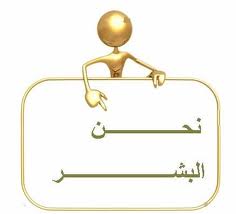 H
H
تحلى الأوقات بذكر الله
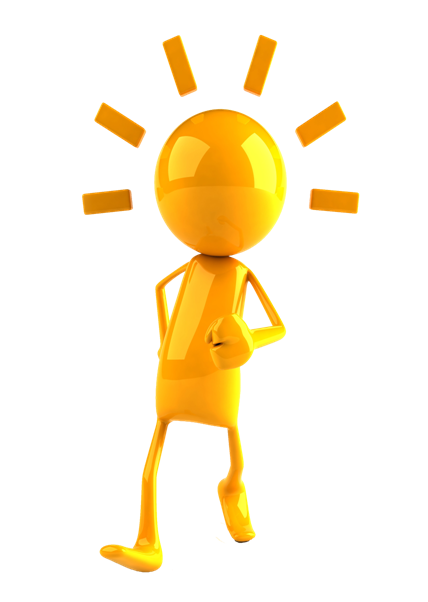 H
H